extcap – Packet Capture
If the packets won’t come to Wireshark 

Wireshark will have to come for the packets
Traditional pipes
How does capture work
All capture goes through dumpcap

Interfaces use pcap / pcapng as capture utility

Close of pipe => end of capture
Pipes to the rescue
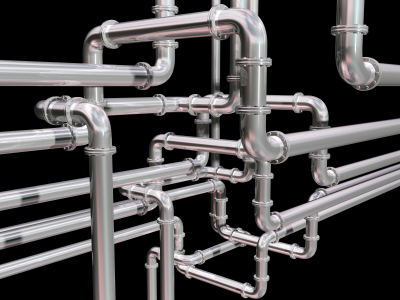 dumpcap understands pipes


Easy right?
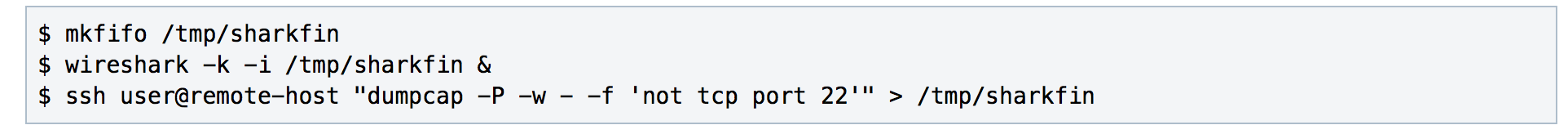 What can go wrong
Restart / Start / Stop 
Broken pipe / Broken rights
Windows
Configuration means restart
Usage Scenarios
Data residing on a different network environment

Data not being „networky“ at all

System events and logs

RF environments
extcap
extcap
external capture interface
First presented at SharkFest US‘13 by Mike Kershaw and Mike Ryan
https://sharkfestus.wireshark.org/sharkfest.13/presentations/NAP-11_Expanding-Wireshark-Beyond-Ethernet-and-Network-Interfaces_Kershaw-Ryan.pdf
Part of Wireshark since 2.0
Mission statement: Utilize the pipe interface and make a nice gui for it
extcap features
Start / Stop / Restart capture from interface

Handle interface configuration

Handle runtime control
Capture
Provide a list of interfaces


Provide a list of Configs
Macbook:extcap rknall$ ./extcap_example.py --extcap-interfaces
extcap {version=1.0}{help=http://www.wireshark.org}{display=Example extcap interface}
interface {value=example1}{display=Example interface 1 for extcap}
interface {value=example2}{display=Example interface 2 for extcap}
Macbook:extcap rknall$ ./extcap_example.py --extcap-interface example1 --extcap-config
arg {number=0}{call=--delay}{display=Time delay}{tooltip=Time delay between packages}{type=integer}{range=1,15}{default=5}
arg {number=1}{call=--message}{display=Message}{tooltip=Package message content}{type=string}{required=true}{placeholder=Please enter a message here ...}
...
Interface Configuration
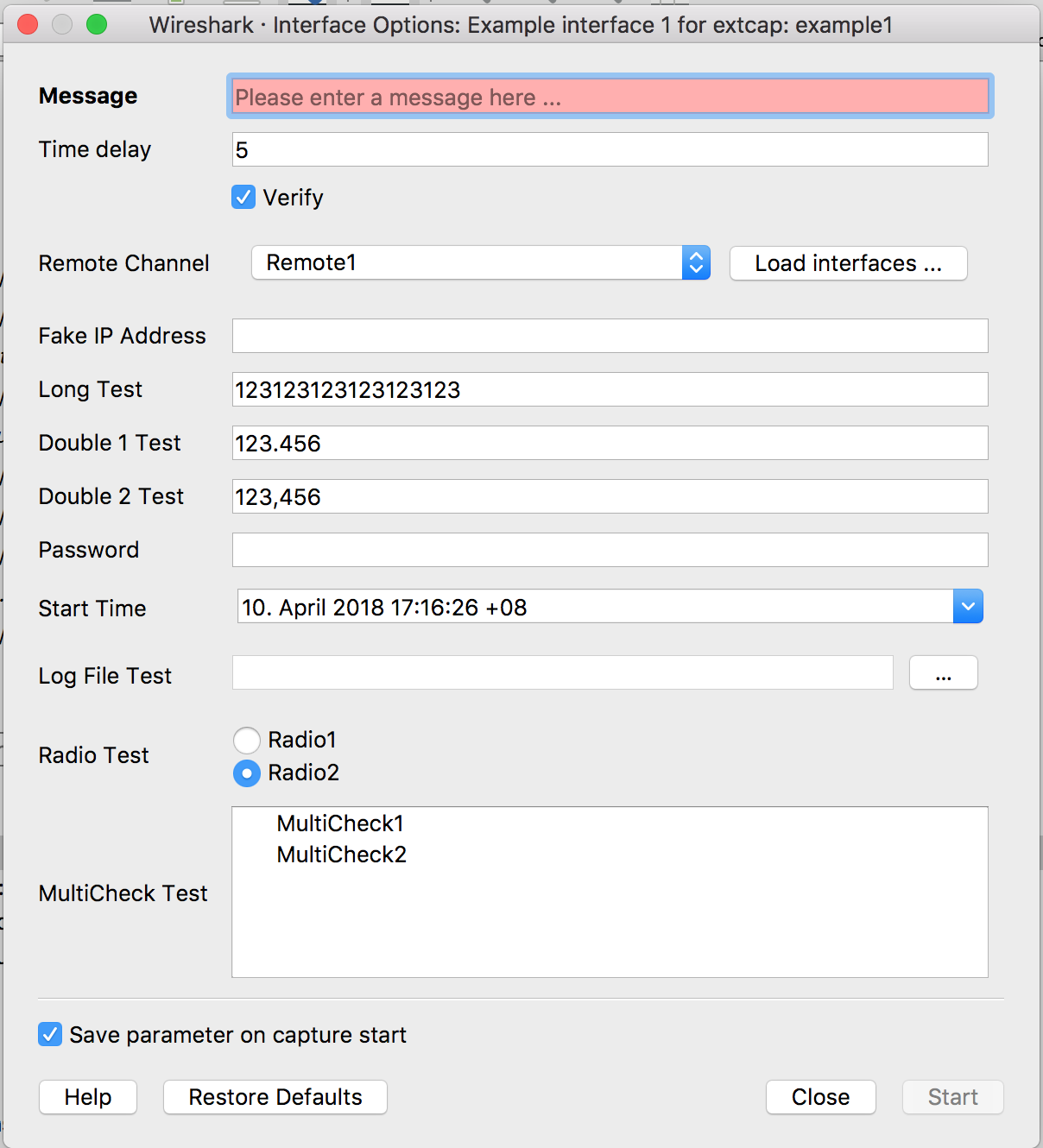 Various options
Text, Integer, Bool, IP Addresses, Passwords (hashed), Date/Time, Files, Radio, Dropdown, Multicheck (parent dependency)
Check for Ranges or with RegExp
Mandatory fields
Interface Configuration (2)
Parameter get‘s stored
Restore to defaults possible
Help provided via website or local link
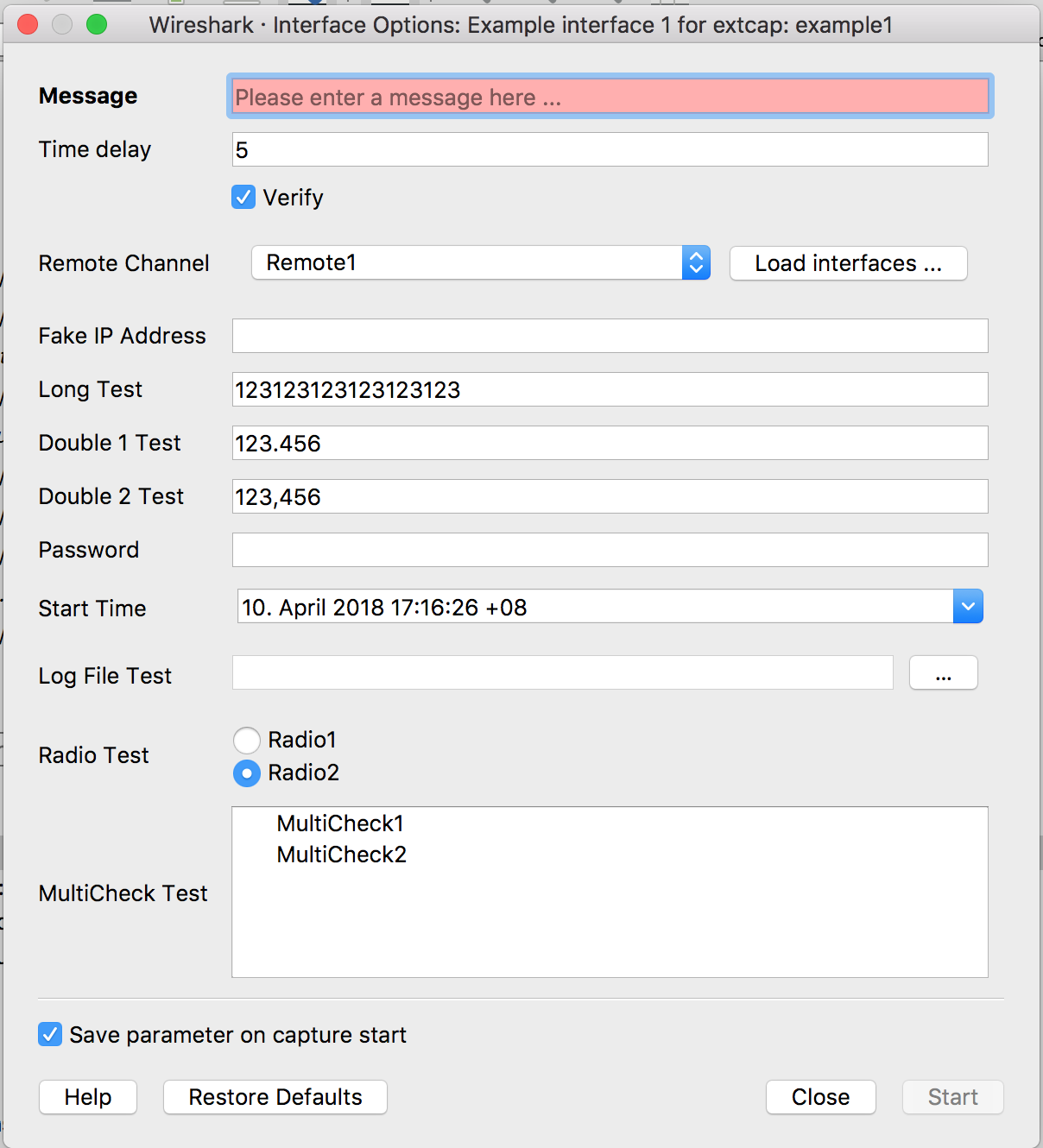 Interface configuration (3)
Reload functionality (WS 3.0)


Reload calls extcap with all filled out parameters
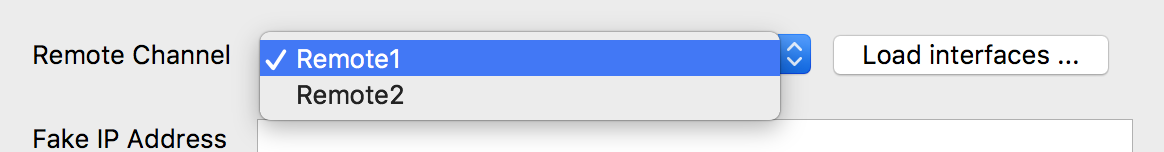 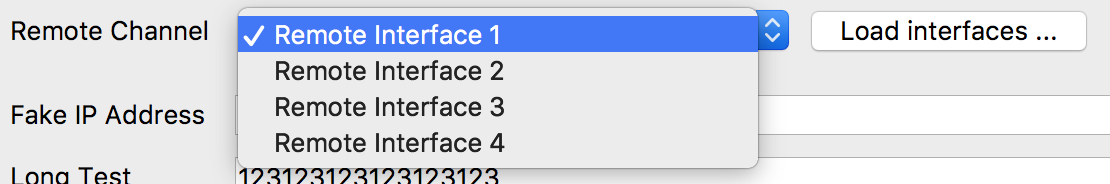 Interface configuration (4)
New grouping
Makes for easier managment
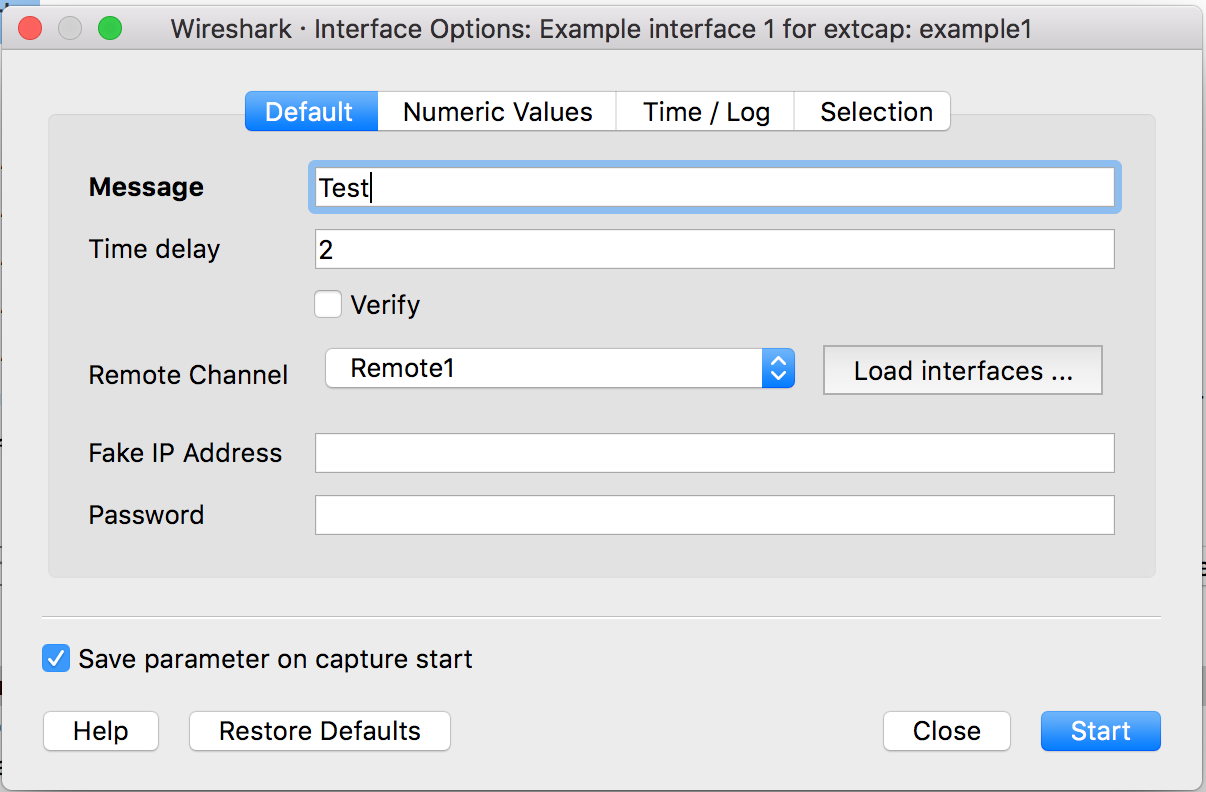 Control while running
Create a toolbar for your interface

Live control your capture and change settings

Button, Text, Selector, Boolean, Help and Log
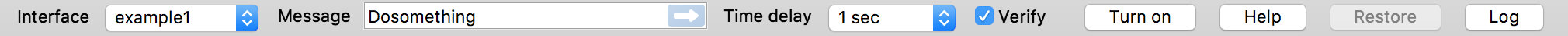 Where to go next?
extcap_example.py
Python 2.7/3.x driven example

Implements all configuration options

Implements all control options
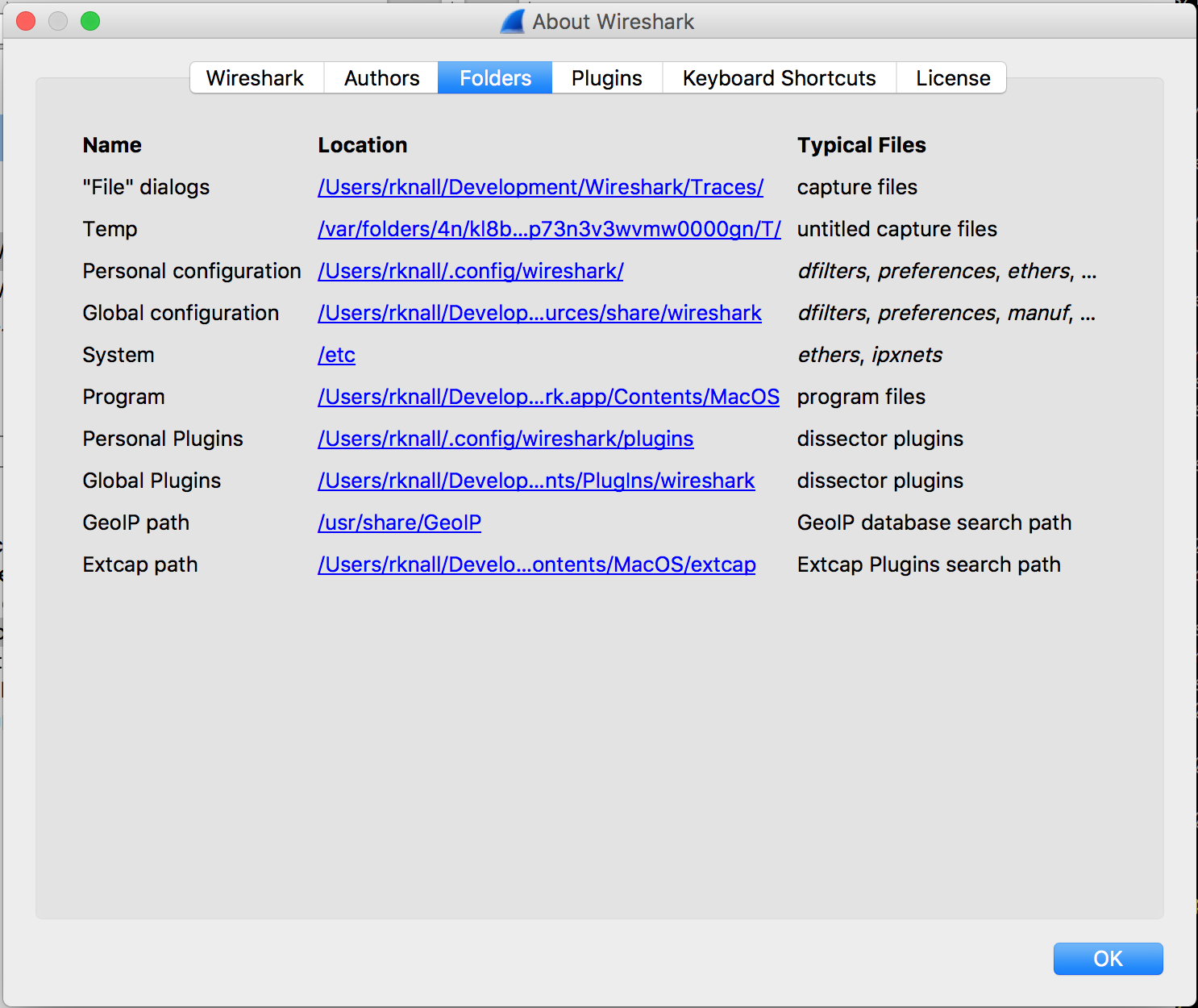 Locate the extcap Folder in Wireshark/Help

Only global folders available

Copy extcap_example.py there
Windows Users
Create batch script for execution

Command Execution does not evaluate shell scripts

Example in the header of extcap_example.py
Adapt the example
Let‘s take a look at 
	def extcap_capture(...)

Creates a pcap header

Encapsulates data in pcap block
C-Based extcap
Alternative: c-based extcap utility
extap/extcap-base.h
Handles all extcap managment stuff for you
Ensures correct and working extcap arguments

extcap/ssh-base.h
Handles ssh connections
About me?
Wireshark (well Etheral) Enthusiast since 2006

Core Developer since 2016

Working for B&R Industrial Automation on machine safety applications
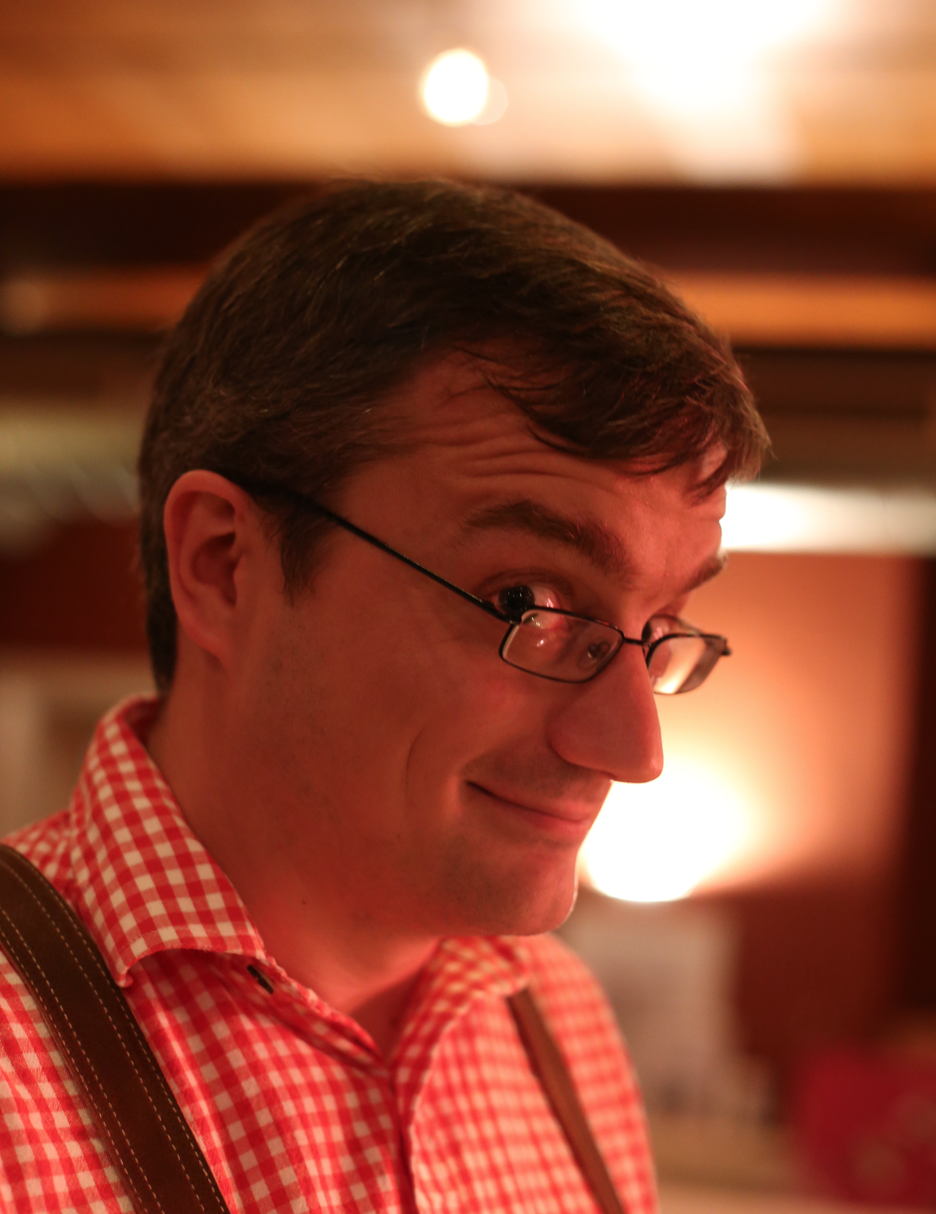 Exported PDU
The Exported PDU function is basically a link layer type which allows you to add meta information to the packet and have a packet start at any protocol
level. Some other uses are:
Write decrypted packets
Write reassembled packets
Instead of User DLT no need to configure DLT.
Exported PDU
We can use Exported PDU and text2topcap to design test packets during dissector development. By using the Exported PDU tags to “send” the packet directly to the dissector which can be handy.
First we need to create the basic Exported PDU layer.
Crating basic packet
Put the following lines into a file
0000   00 0c 00 0c 67 73 6d 5f 61 5f 64 74 61 70 00 00  ..... gsm_a_dtap 67 73 6d 5f 61 5f 64 74 61 70
0010   00 1e 00 04 00 00 00 01 00 00 00 00 08 15 03 
And run
text2pcap.exe -l 252 Manufacture_frames_exp_pdu.txt Manufacture_frames_exp_pdu.pcapng
EXPORTED_PDU
    Tag: PDU content protocol name (12)
        Length: 12
        Protocol Name: gsm_a_dtap
Crating basic packet
Put the following lines into a file
0000   00 0c 00 0c 67 73 6d 5f 61 5f 64 74 61 70 00 00  ..... gsm_a_dtap 67 73 6d 5f 61 5f 64 74 61 70
0010   00 1e 00 04 00 00 00 01 00 00 00 00 08 15 03 
And run
text2pcap.exe -l 252 Manufacture_frames_exp_pdu.txt Manufacture_frames_exp_pdu.pcapng
Tag: Original Frame number (30)
    Length: 4
    Original Frame Number: 1
Crating basic packet
Put the following lines into a file
0000   00 0c 00 0c 67 73 6d 5f 61 5f 64 74 61 70 00 00  ..... gsm_a_dtap 67 73 6d 5f 61 5f 64 74 61 70
0010   00 1e 00 04 00 00 00 01 00 00 00 00 08 15 03 
And run
text2pcap.exe -l 252 Manufacture_frames_exp_pdu.txt Manufacture_frames_exp_pdu.pcapng
Tag: End-of-options (0)
    Length: 0
Test packet
0000   00 0c 00 0c 6e 61 73 2d 35 67 73 00 00 00 00 00   ....nas-5gs.....
0010   00 1e 00 04 00 00 00 01 00 00 00 00 7e 00 3e 57   ..............>A Message type last octet  0x57 Authentication response
0020   78 00 57 0a 01 25 46 00 00 55 71 53 01 d6 10 04   ó....%F..UqS.Ö..
0030   8e 42 20 10 00 04 20 63 db 24 2f 04 4d aa 62 67   .B n.. cÛ$/.Mªbg
0040   52 22 04 78 78 00 33 78 00 30 00 5e 7b 78 40 04   R"."..0.nf.^{x@.
0050   75 9f 77 77 50 04 5a fa f6 6d b0 2b 03 3d ff ff   u.wwP.Zúöm°+.=ÿÿ
0060   2c 04 00 00 00 00 2d 06 00 00 00 00 00 00 c0 7c   ,.....-.......À|
0070   00 08 07 00 c0 7c 00 02 00 00                     ....À|....
text2pcap.exe -l 252 Manufacture_frames_exp_pdu.txt Manufacture_frames_exp_pdu.pcapng
About me?
Work for Ericsson testing IMS systems.
Started with Wireshark(Ethereal) in 2003
Core developer since 2005
Made ~50 dissectors
GUI work on GTK2 and GTK3